IE3Industrial Engineering and Management of European Higher Education
WP2 - Educational Demand: 
Training Need Analysis and Definition of the BoK on IE&M
Polytecnic University of Bari
22_11_2019
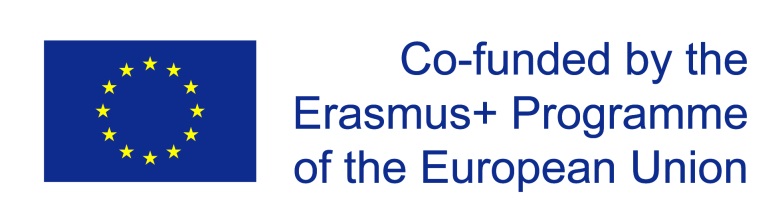 The European Commission support for the production of this publication does not constitute endorsement of the contents which reflects the views only of the authors, and the Commission cannot be held responsible for any use which may be made of the information contained therein
WP2: Aims
Ad-hoc designed questionnaires/interviews
WP1
Companies
Academics
Students
Educational Offer
Educational Demand
Need Analysis
Development  of Body of Knowledge (BoK)
Results 2.1: Action plan for the survey for Students and Academics
The reference document for carrying out the surveys addressing the Students and Academics, includes:
Identification of a national coordinator in each partner country;
Identification of key topics around which the surveys should revolve;
Methodologies, techniques and tools leading the surveys;
Targets to be reached;
…
WP2: Tasks
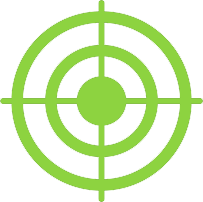 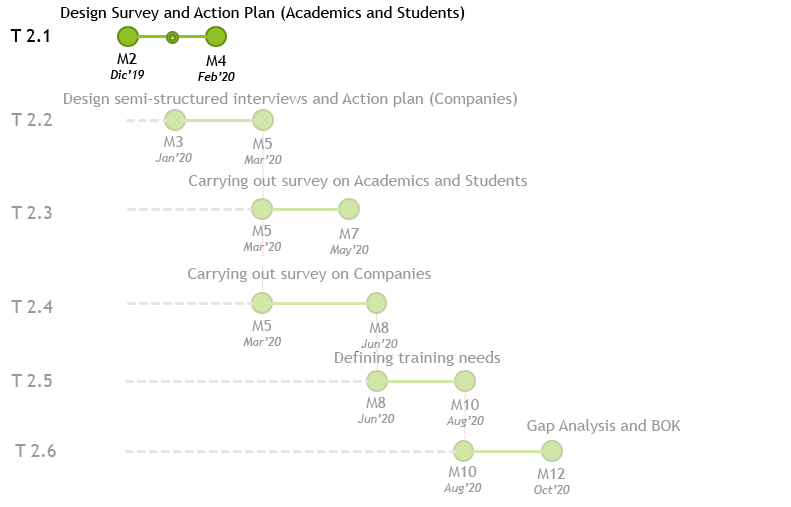 Designing the Survey for Students and Academics and Action Plan
Leader: POLIBA
Support: University, Company and  Associated partners

Define a first version of the questionnaires to be conducted, according to the different target groups (Students, Teaching staff/academics)
WP2: Tasks
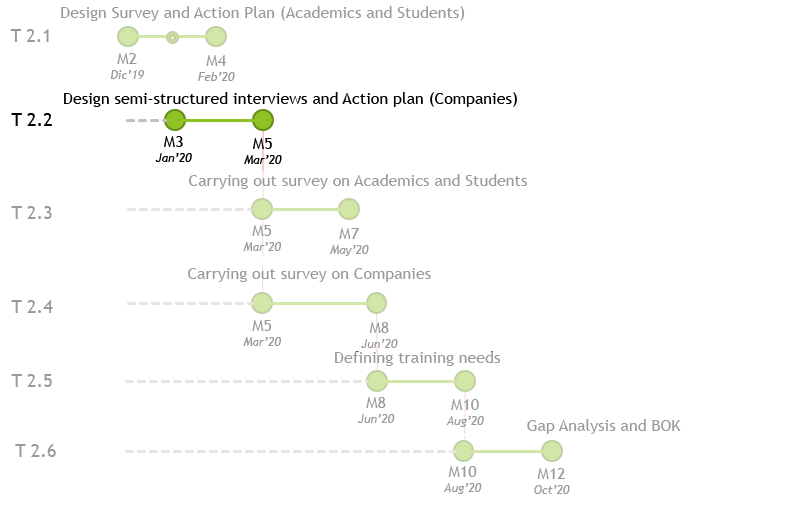 Design the Semi-Structured Interviews for Entrepreneurs and Action Plan Leader: POLIBA
Support: University, Company, AIM /ESTIEM

To complete the analysis also entrepreneurs will be investigated through semi- structured questionnaires - for understanding the main needs they have when hiring new potential workforce.
Results 2.2: Action plan for semi-structured interviews for entrepreneurs
This document will be the reference for carrying out the interviews to entrepreneurs in the IE&M field:
Identification of a national coordinator in each partner country;
Identification of key topics around which the interviews should revolve;
Methodologies, techniques and tools to deliver the interviews;
Target to be reached;
…
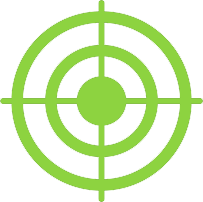 WP2: Tasks
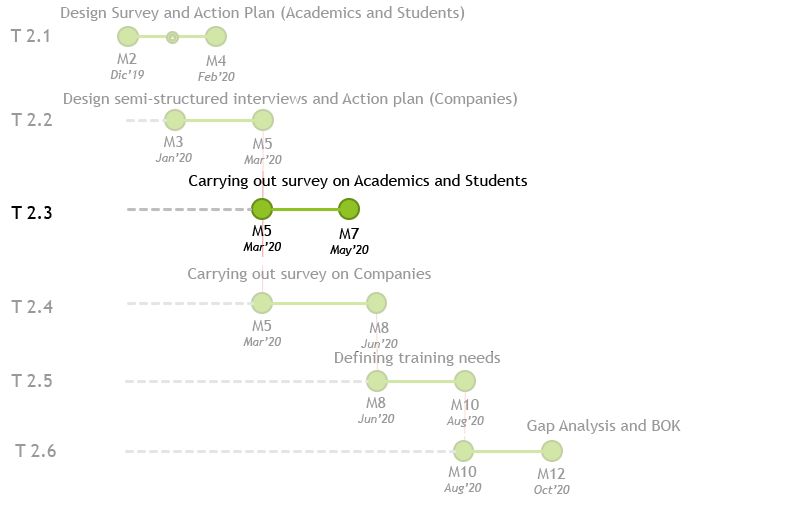 Conducting the survey for Students and Academics 
Leader: POLIBA
Support: University, Company and  Associated partners
WP2: Tasks
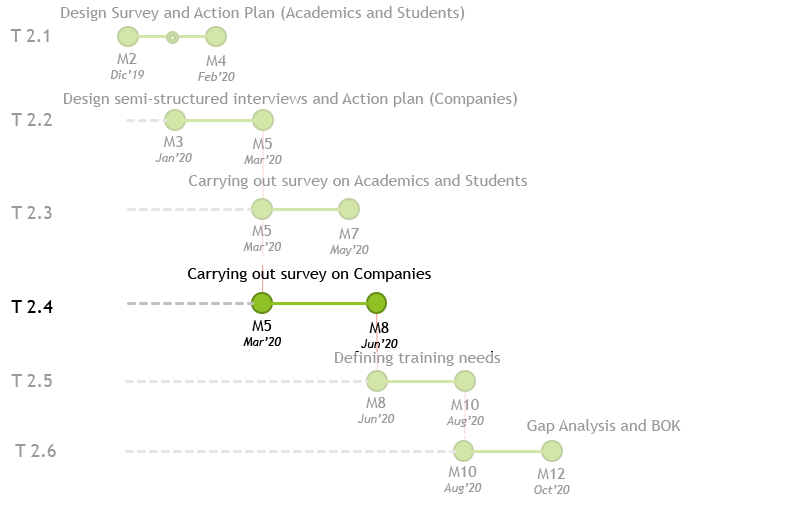 Conducting the semi-structured interviews to entrepreneurs
Leader: POLIBA
Support: University and Company
WP2: Tasks
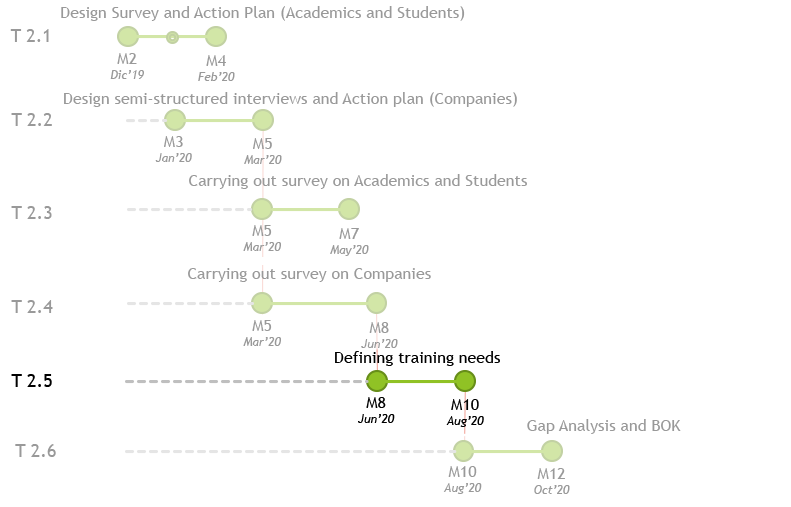 Results 2.3: Report on Training Needs Analysis
The report will be  include:
50-60 pages with 3 pages of extended summary by Poliba
Quantitative Elaborations of Qs (as per R2.1) by Poliba
Quanti/Qualitative Description of QIs (as per R2.2) by each University Partners
Overview on Training Needs by Poliba
Defining the Training Needs (Milestone)Leader: POLIBA
Support: University and Company partners

According to information collected by the University partners, POLIBA will define the training needs emerged from the sector
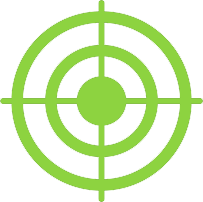 WP2: Tasks
Conducting the Gap Analysis and Development of the Bok (Milestone)Leader: POLIBA
Support: University and Company partners 

Book of Knowledge (BoK) developement, i.e. the conceptual framework underlying the following actions and the technical specs upon which reforming the courses, can be developed without leaving any topical issues uncovered.
Results 2.4:  Report on Gap Analysis & BoK
The report will be  include:
20-30 pages with 1-3 pages of extended summary by Poliba;
Convergences and Divergences as per R2.3 by Poliba;
Company Good Practices by Poliba;
Body of Knowledgeby Poliba:
Conceptual Framework
Technical Specification to reform University Course
…
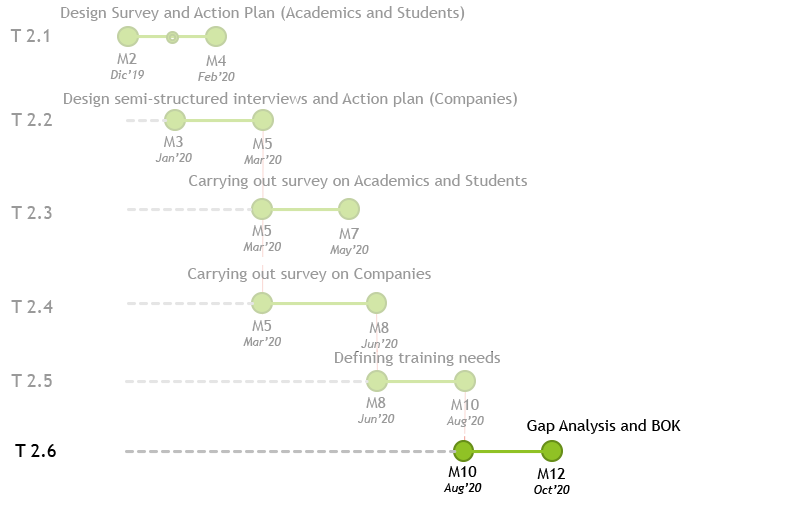 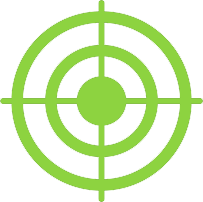 Questions ?